Analytics and Advocacy for Service Development

Module 8: Community Communication
Content is based on CARLI Counts: Analytics and Advocacy for Service Development, a project made possible in part by the Institute of Museum and Library Services (Grant Number RE-95-18-0084-18).
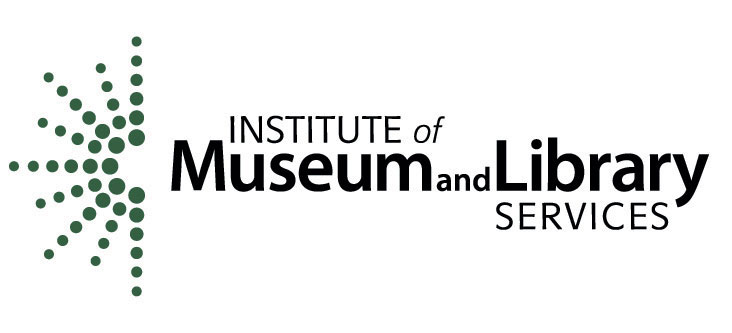 [Speaker Notes: Welcome to module 8, the final session of AASD!  In this session, your team will reflect on what you have learned as a community of practice over the duration of this experience expanding your understanding of assessment and conducting individual case study research projects.]
Team
Posters
Purpose:
Posters will…
Serve as a visual reflection on your time in Analytics and Advocacy for Service Development
Be shared at either a final AASD Cohort session and/or with broader supporting community as a professional development opportunity
[Speaker Notes: The product of this session will be a team poster. The purpose of the posters will be to:
Serve as a visual reflection on your time in Analytics and Advocacy for Service Development
Be shared at either a final AASD Cohort session and/or with broader supporting community as a professional development opportunity]
Visual Representation of Team Experience
Ideas:
Motivations
Obstacles
Advice, Tips and Hints 
Key Lesson Learned
Wish We Had Known
What Comes Next
Surprises
Etc.
[Speaker Notes: The visual representation of your team work may reflect a number of possible ideas, including (but not limited to)…
Motivations
Obstacles
Advice, Tips and Hints 
Key Lesson Learned
Wish We Had Known
What Comes Next
Surprises]
Questions to Consider:
What concepts motivated us in starting our projects? 
What obstacle did we all find we had in common, and what did we do to overcome it? 
What tips and hints would we pass on to the next cohort? 
What were some of the most helpful lessons that we learned? From the in-person sessions? From the webinars? From each other? 
What is something we wish we had known before starting our projects? 
What do we plan on taking from what we learned during CARLI Counts and applying to our next project? How do we plan on expanding the projects that we started with the program? 
Did anyone on our team find anything surprising in their project? How did that compare with what other team members found?
[Speaker Notes: As your team considers what you want your poster to address, consider these questions to guide your discussion.

What concepts motivated us in starting our projects? 
What obstacle did we all find we had in common, and what did we do to overcome it? 
What tips and hints would we pass on to the next cohort? 
What were some of the most helpful lessons that we learned? From the in-person sessions? From the webinars? From each other? 
What is something we wish we had known before starting our projects? 
What do we plan on taking from what we learned during CARLI Counts and applying to our next project? How do we plan on expanding the projects that we started with the program? 
Did anyone on our team find anything surprising in their project? How did that compare with what other team members found?]
(NOT) Report of Individual Projects
[Speaker Notes: It’s important to highlight that the TEAM poster is NOT a report of your individual local case study projects!  Each of you can probably come up with an entire poster reporting on your local project all on its own.  The goal of this poster is to reflect your shared learning as a community of practice.]
Design Parameters
PowerPoint Slide
Black/Dark Text on White/Light Background
32 Point Font (Or Larger)
Avoid Background Images
Size: 48” x 36” (Including Margins) – relevant if poster will be printed for an in-person event
[Speaker Notes: Suggested design parameters for your poster…

PowerPoint Slide
Black/Dark Text on White/Light Background
32 Point Font (Or Larger)
Avoid Background Images
Size: 48” x 36” (Including Margins) – relevant if poster will be printed for an in-person event]
Example Format
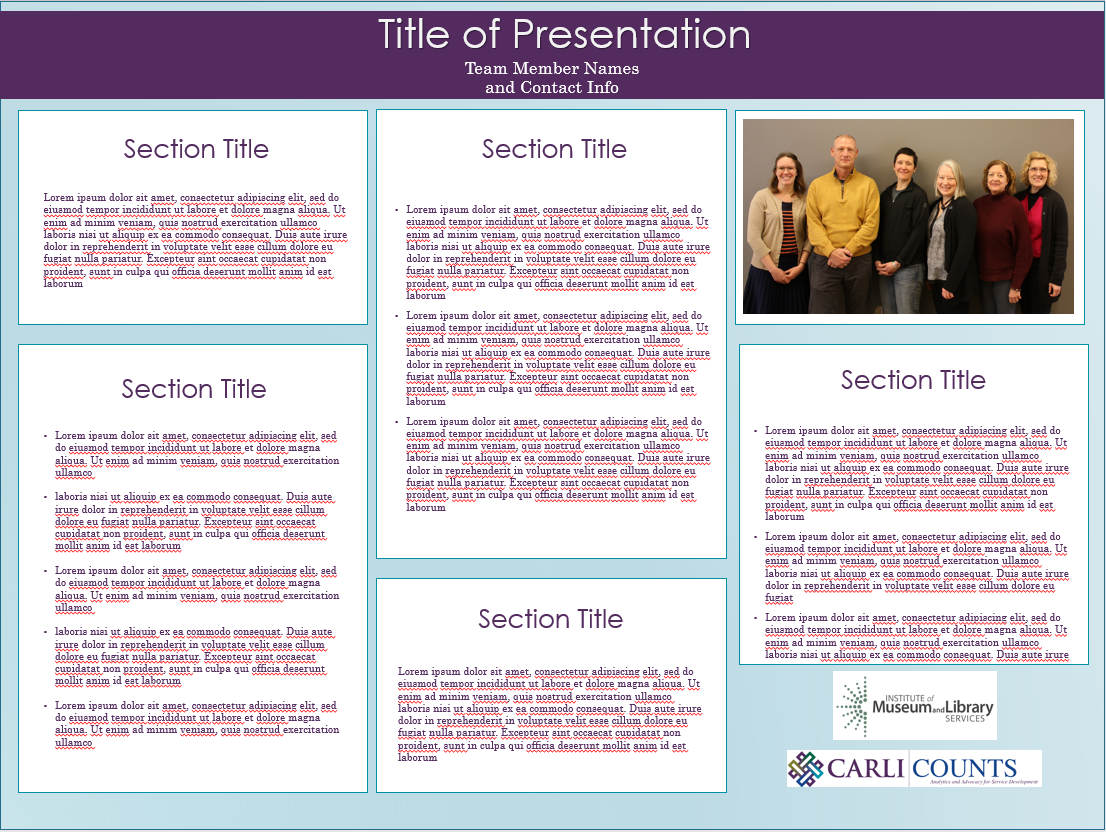 Additional examples are available from CARLI Counts:
Cohort 1 
Cohort 2
Cohort 3
[Speaker Notes: This template is an example of what a team poster might look like.  Additional Examples are available from the CARLI Counts Program:Cohort 1:  https://www.carli.illinois.edu/sites/files/carlicounts/CARLICountsCohort1Posters.pdf

Cohort 2: https://www.carli.illinois.edu/sites/files/files/Cohort2Posters.pdf

Cohort 3: https://www.carli.illinois.edu/sites/files/files/ALLCohort3Posters.pdf]
Poster Presentation Formats
In-Person Poster Session
For the in-person format, 1-3 members of a team should be stationed at the poster display.  Poster presenters should be prepared to provide a 1-3 minute high level summary of the poster and allow those who approach the poster to pose questions.  Presenters should rotate during the session to allow everyone the opportunity to present and view the posters of other teams.
Virtual Poster SessionFor the virtual poster session, a 5–8 minute presentation covering the poster content and any relevant background information should be shared by no more than 2 team members.  An additional 2-5 minutes should be offered for Q&A.
[Speaker Notes: Your team poster should be shared/presented in some sort of venue to celebrate the incredible work you’ve done during this program and hopefully inspire others to undertake similar work.  Two options for presenting posters include:

In-Person Poster Session
For the in-person format, 1-3 members of a team should be stationed at the poster display.  Poster presenters should be prepared to provide a 1-3 minute high level summary of the poster and allow those who approach the poster to pose questions.  Presenters should rotate during the session to allow everyone the opportunity to present and view the posters of other teams.
Virtual Poster SessionFor the virtual poster session, a 5–8 minute presentation covering the poster content and any relevant background information should be shared by no more than 2 team members.  An additional 2-5 minutes should be offered for Q&A.]
Team Development Time
[Speaker Notes: Connect again with you team to address the following questions and next steps…

What will be the focus of your team poster?

Answer as many of the “Questions to Consider” posed in Module 8 as are beneficial/ and time allows:
What concepts motivated us in starting our projects? 
What obstacle did we all find we had in common, and what did we do to overcome it? 
What tips and hints would we pass on to the next cohort? 
What were some of the most helpful lessons that we learned? From the in-person sessions? From the webinars? From each other? 
What is something we wish we had known before starting our projects? 
What do we plan on taking from what we learned during CARLI Counts and applying to our next project? How do we plan on expanding the projects that we started with the program? 
Did anyone on our team find anything surprising in their project? How did that compare with what other team members found?

Next Steps
Draft a Poster
Identify the format in which the poster will be presented and assign relevant presenter roles]
©2022. This work is licensed under a CC BY 4.0 license.  How to Cite: Hinchliffe, Lisa Janicke, Mayer, Cathy, & Consortium of Academic and Research Libraries in Illinois. Analytics and Advocacy for Service Development Module 8: Community Communication[PowerPoint slides]. Champaign, IL: CARLI, 2022.